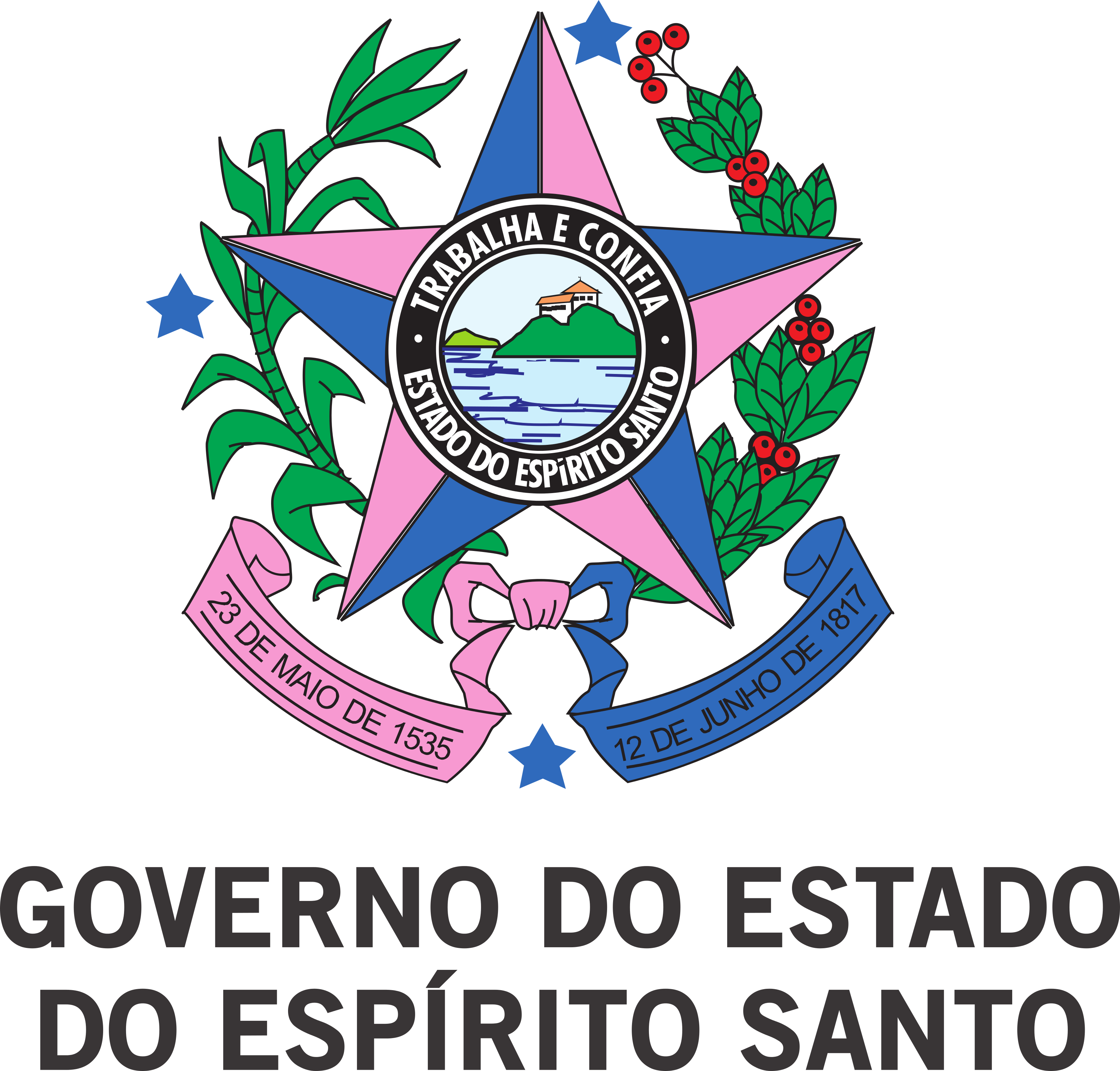 Governo do Estado do Espírito Santo 
Secretaria de Estado de Gestão e Recursos Humanos 
Subsecretaria de Estado de Administração Geral
Implantação da Lei Federal 14.133/2021
Nova Lei de Licitações e Contratos Administrativos
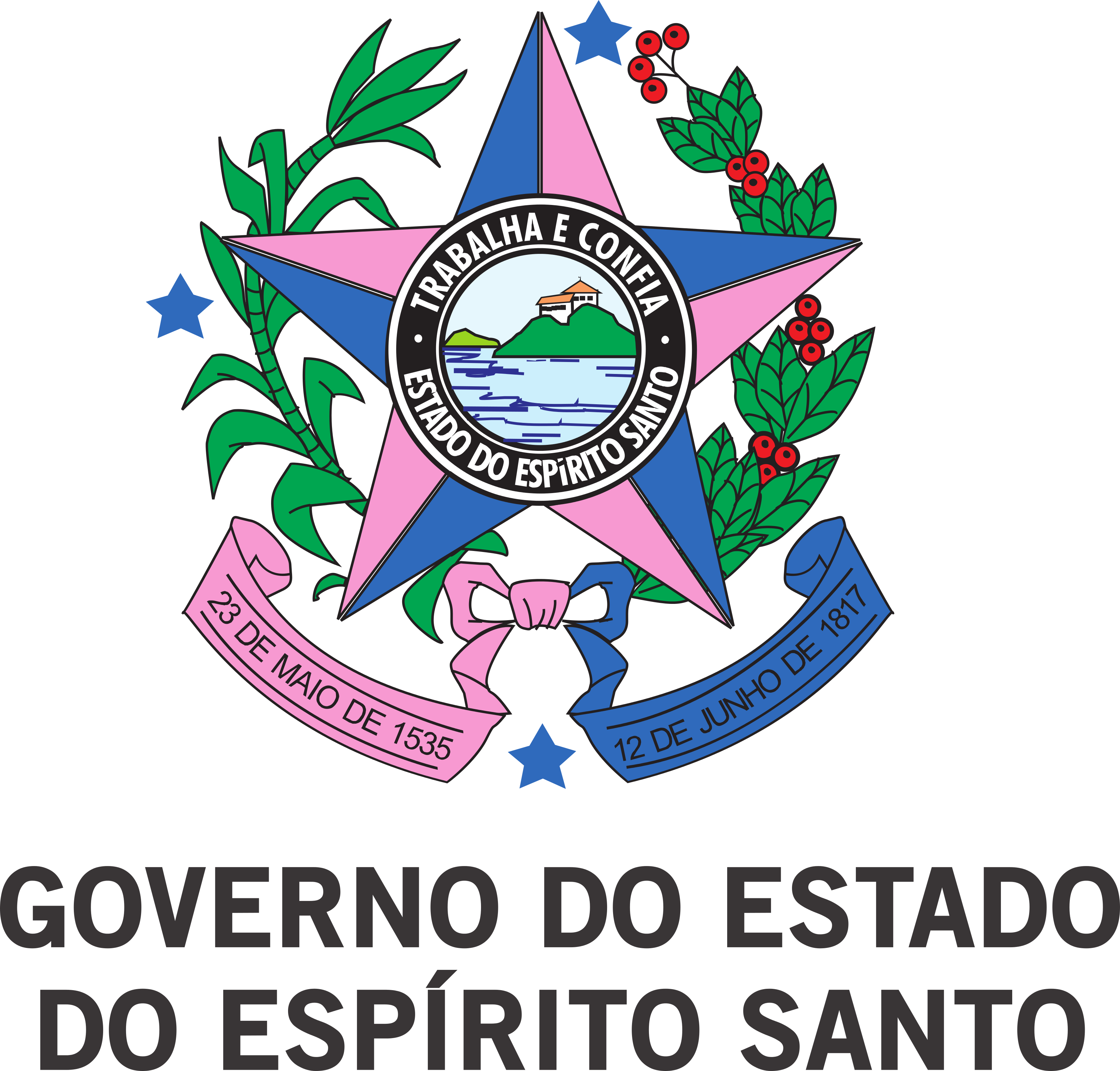 Governo do Estado do Espírito Santo 
Secretaria de Estado de Gestão e Recursos Humanos 
Subsecretaria de Estado de Administração Geral
Roteiro
Contextualização

Regras de transição

Governança e Plano de Contratações Anual

Designação de Agentes, Pregão, Concorrência e Contratação Direta

Dúvidas
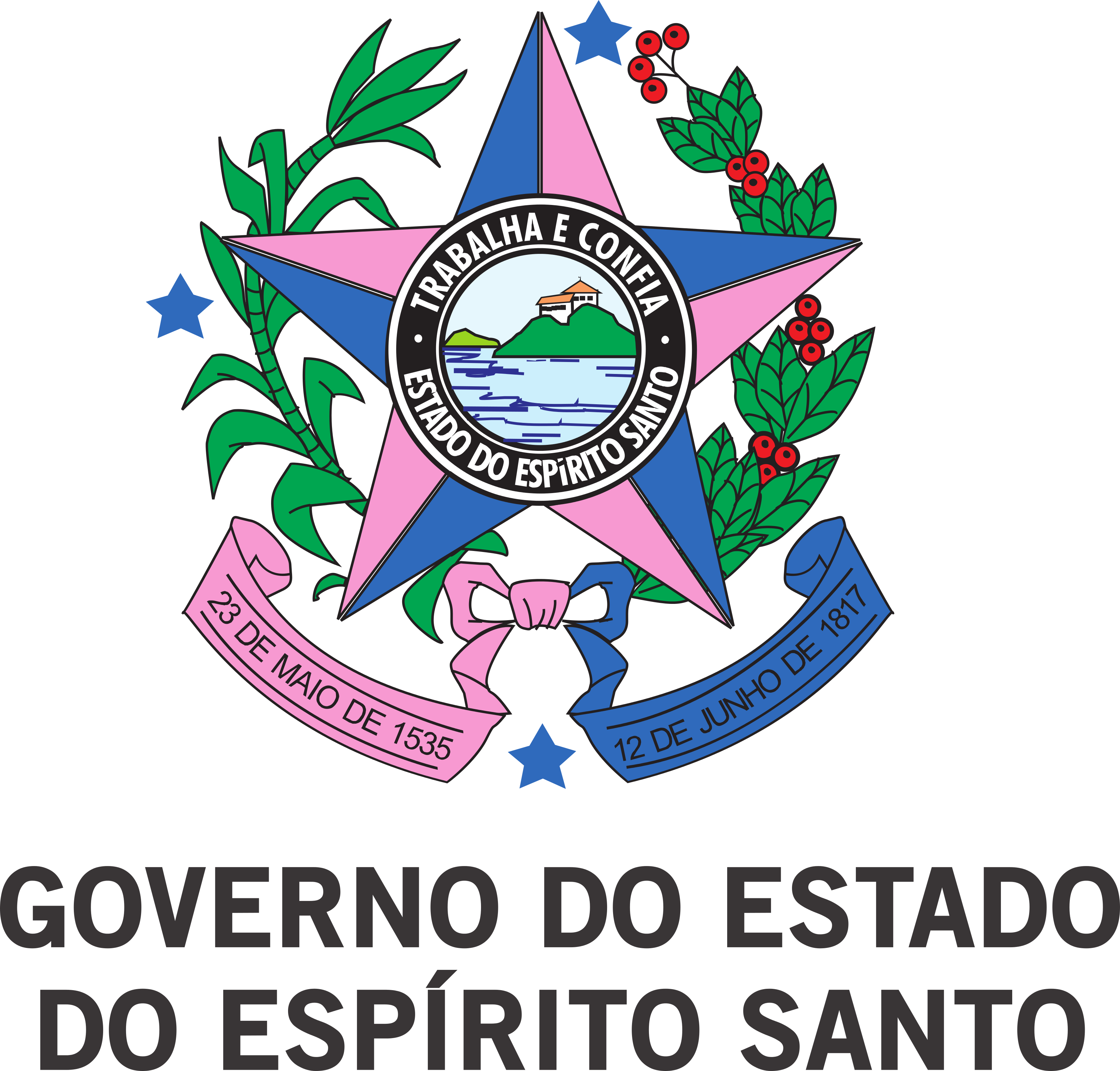 Governo do Estado do Espírito Santo 
Secretaria de Estado de Gestão e Recursos Humanos 
Subsecretaria de Estado de Administração Geral
1. Contextualização
Lei Federal 14.133/2021:
Revoga, a partir de 01/04/2023, as Leis 8.666/93 e 10.520/02 e parte da Lei 12.462/11 (art. 193).
Contratos formalizados sob a égide da legislação revogada permanecem por ela regidos (art. 190 e 191).
Necessidade de estabelecer regulamentos para sua aplicação.

Decreto Estadual 4.941-R/2021:
Institui o Comitê Gestor para regulamentação e implementação da NLLC.
Designação de Grupos de Trabalho temáticos.
Veda a aplicação da NLLC até a edição dos regulamentos e definição das regras de transição.
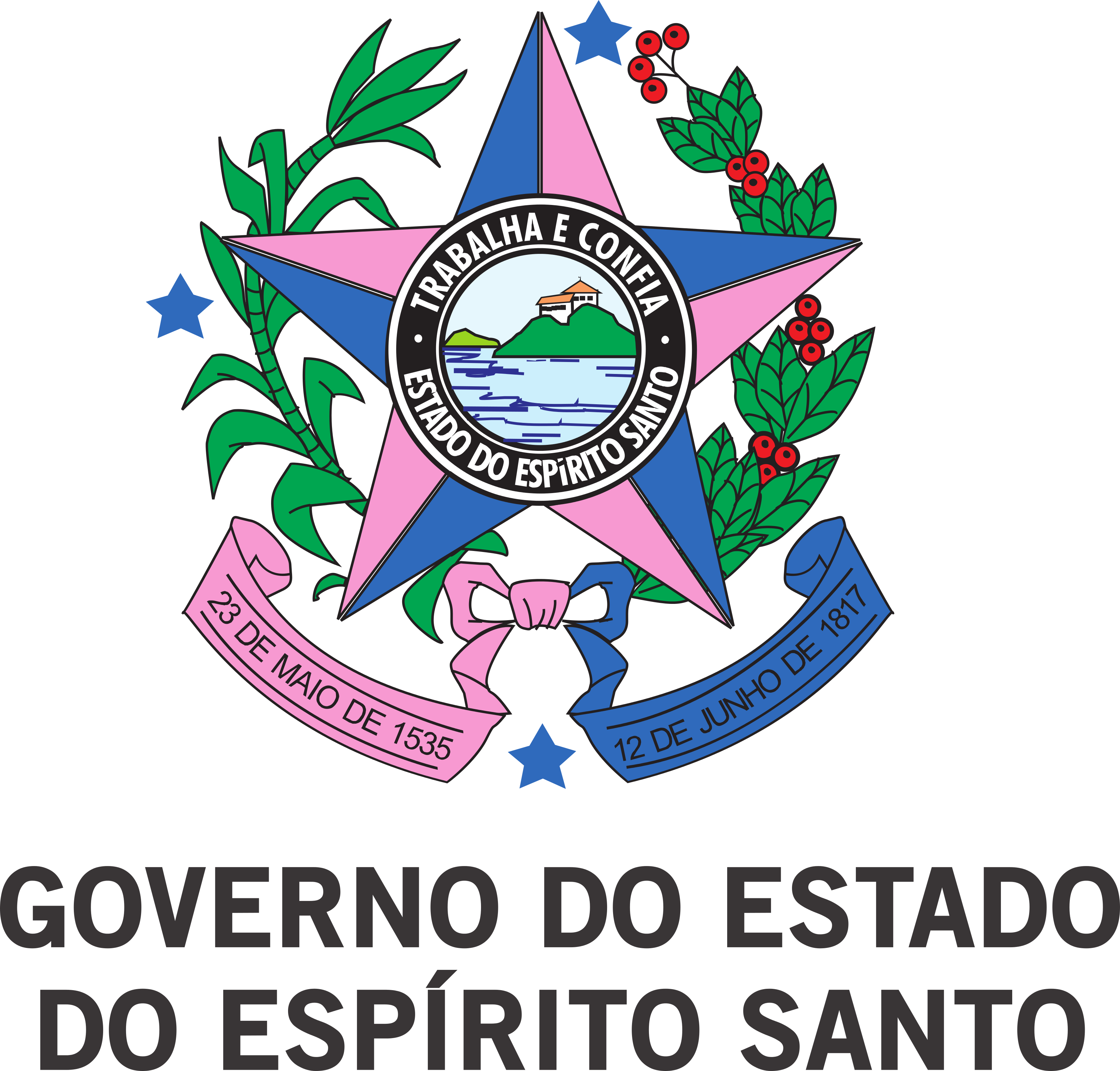 Governo do Estado do Espírito Santo 
Secretaria de Estado de Gestão e Recursos Humanos 
Subsecretaria de Estado de Administração Geral
1. Contextualização
Comitê Gestor:
SEGER (Coordenação)
SECONT
SEG
PGE
PRODEST

Grupos de Trabalho:
Sistemas e Transparência: SEG, PRODEST, SECONT e SEGER
Capacitação: SEGER, ESESP, PGE e SECONT
Legislação: PGE, SEGER e SECONT
Controle: SECONT, PGE e SEGER
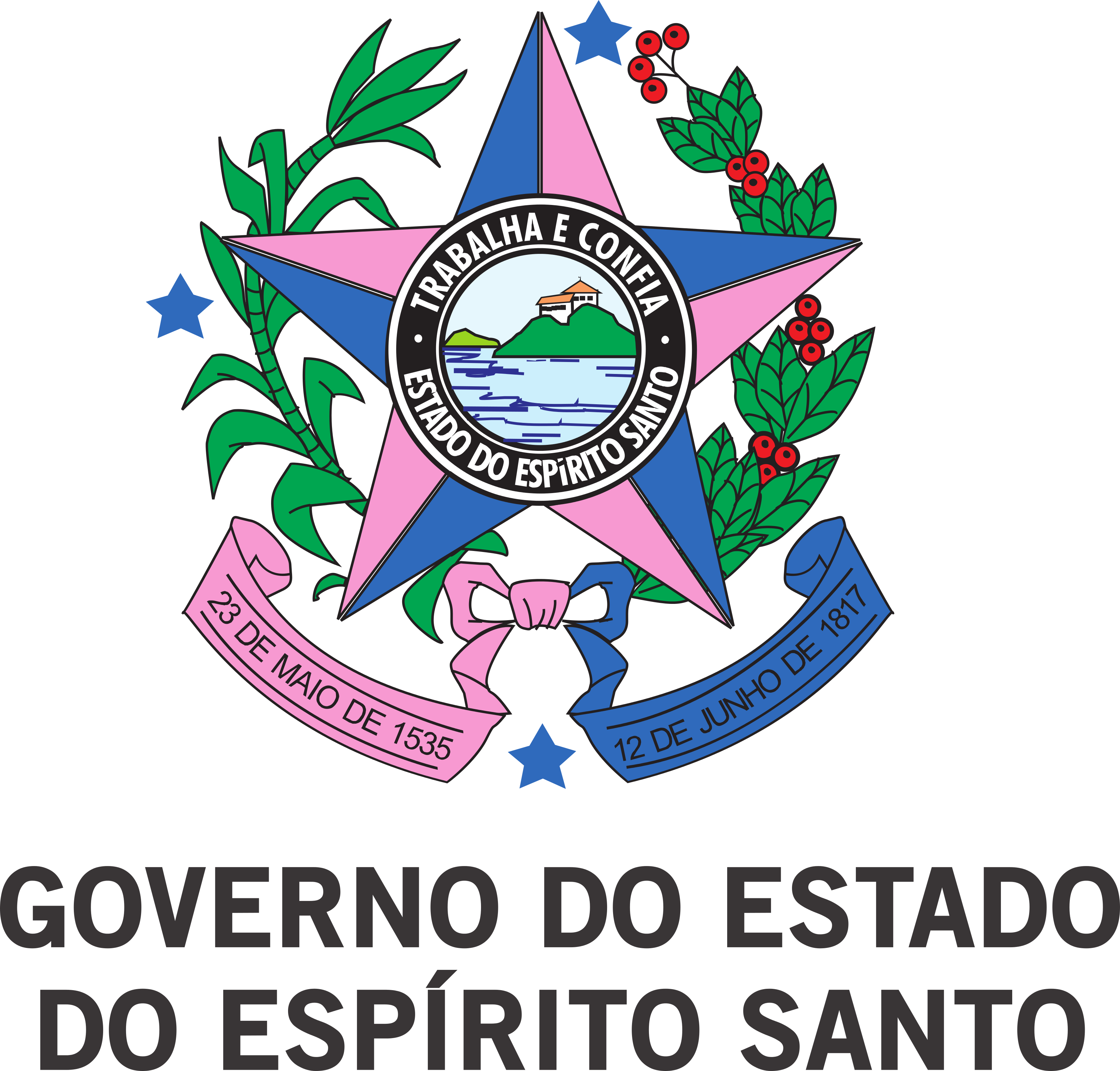 Governo do Estado do Espírito Santo 
Secretaria de Estado de Gestão e Recursos Humanos 
Subsecretaria de Estado de Administração Geral
1. Contextualização
Grupo de Trabalho de Capacitação:

Capacitação, em parceria com a Escola da Procuradoria Geral do Estado, sobre a nova legislação.
Quatro turmas realizadas em 2022 e duas turmas previstas para 2023, alcançando 780 servidores.
Previsão de capacitação no sistema de compras do Governo Federal para março/2023, em parceria com a ESESP e o IFES.
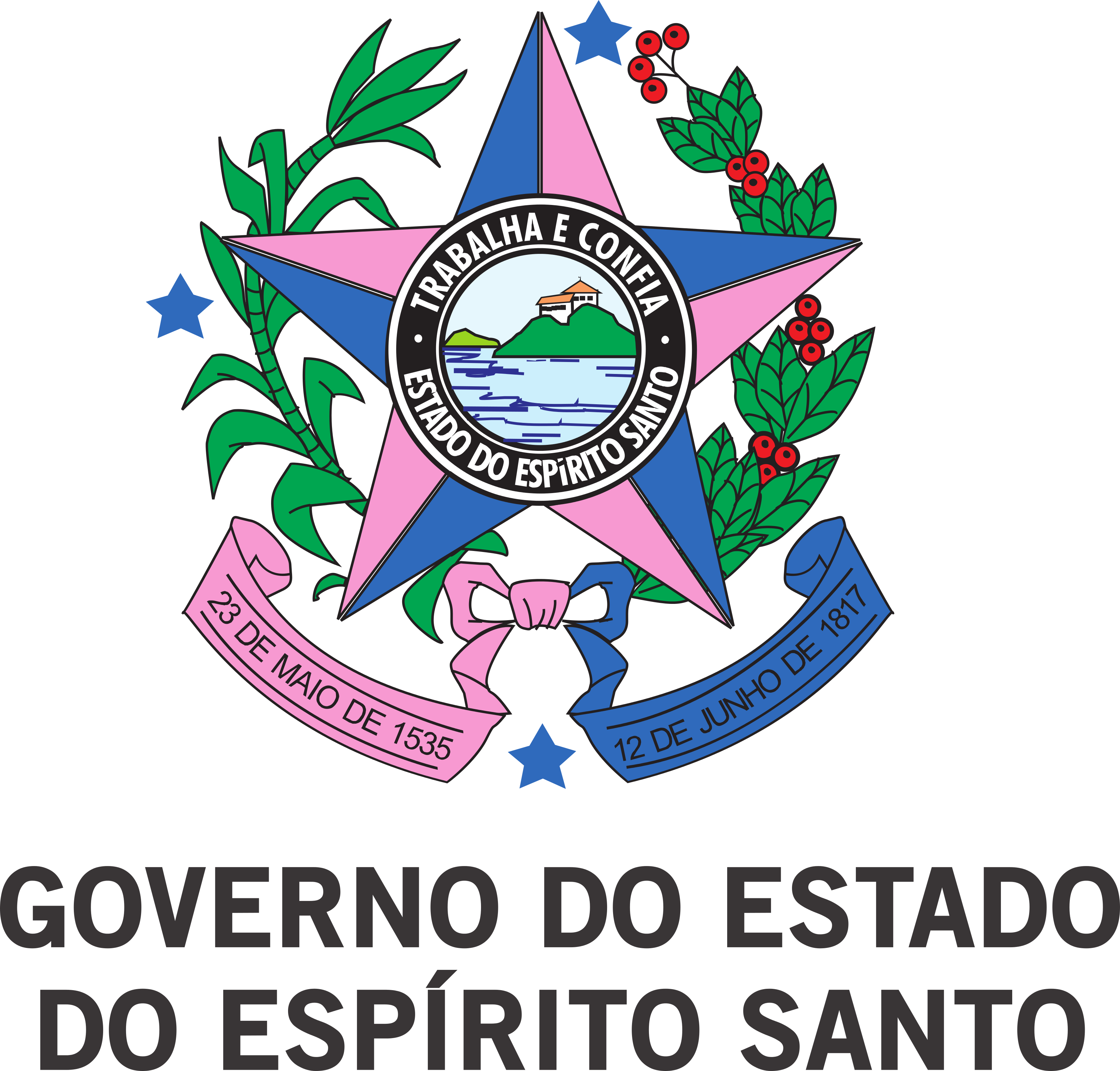 Governo do Estado do Espírito Santo 
Secretaria de Estado de Gestão e Recursos Humanos 
Subsecretaria de Estado de Administração Geral
1. Contextualização
Priorização de temas para regulamentação:
PRIORIDADE
Decreto publicado
Elaboração
Texto elaborado
Aprovado pelo Comitê Gestor
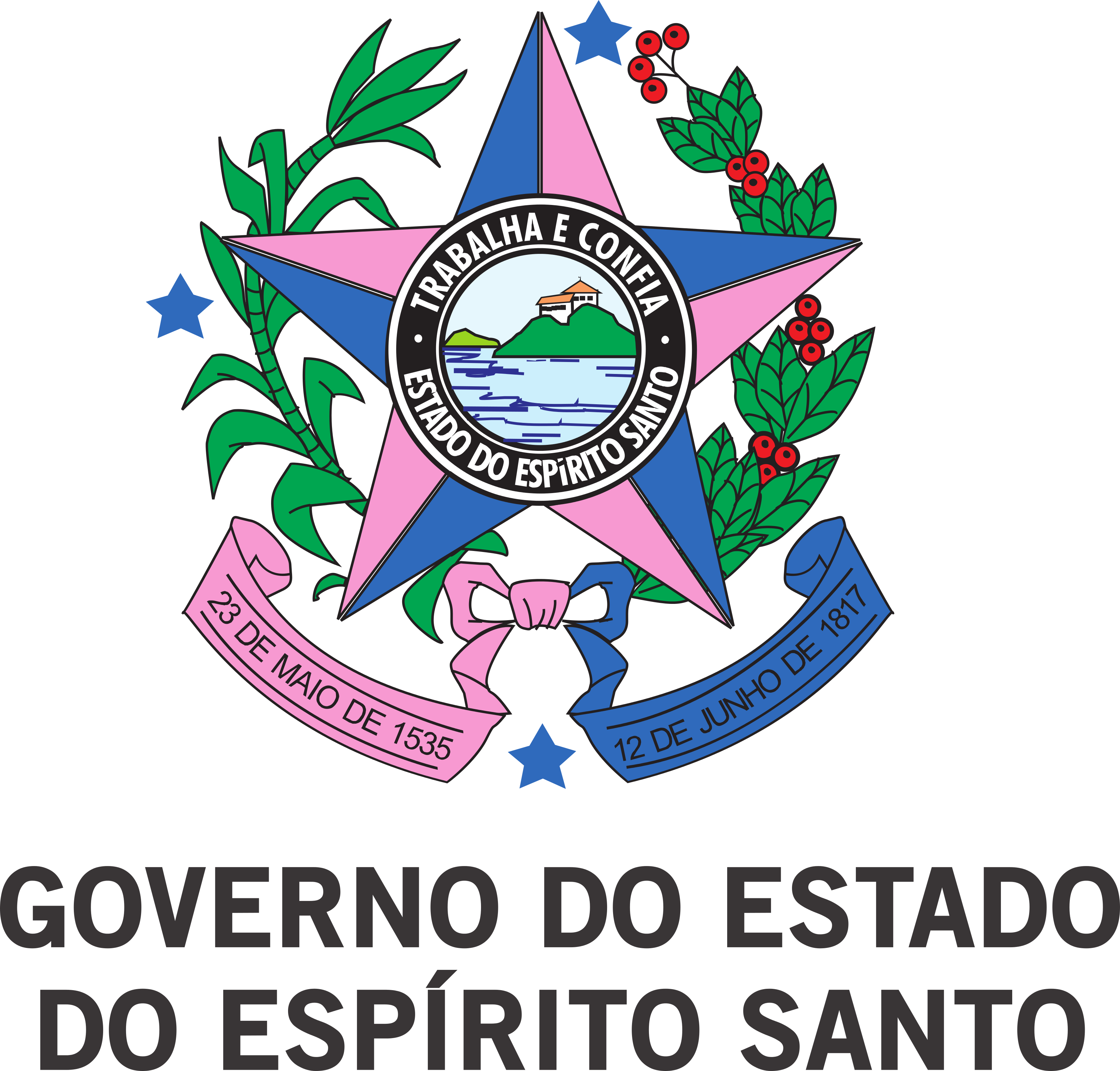 Governo do Estado do Espírito Santo 
Secretaria de Estado de Gestão e Recursos Humanos 
Subsecretaria de Estado de Administração Geral
2. Regras de transição
Licitações pela 8.666/93 e 10.520/02:

Os procedimentos licitatórios autuados até 31 de março de 2023 e cujos editais sejam publicados até 31 de julho de 2023, com fundamento nas Leis 8.666/1993, 10.520/2002 e 12.462/2011 permanecem por elas regidos, bem como as atas de registro de preços, instrumentos contratuais e eventuais aditamentos contratuais decorrentes de tais procedimentos.
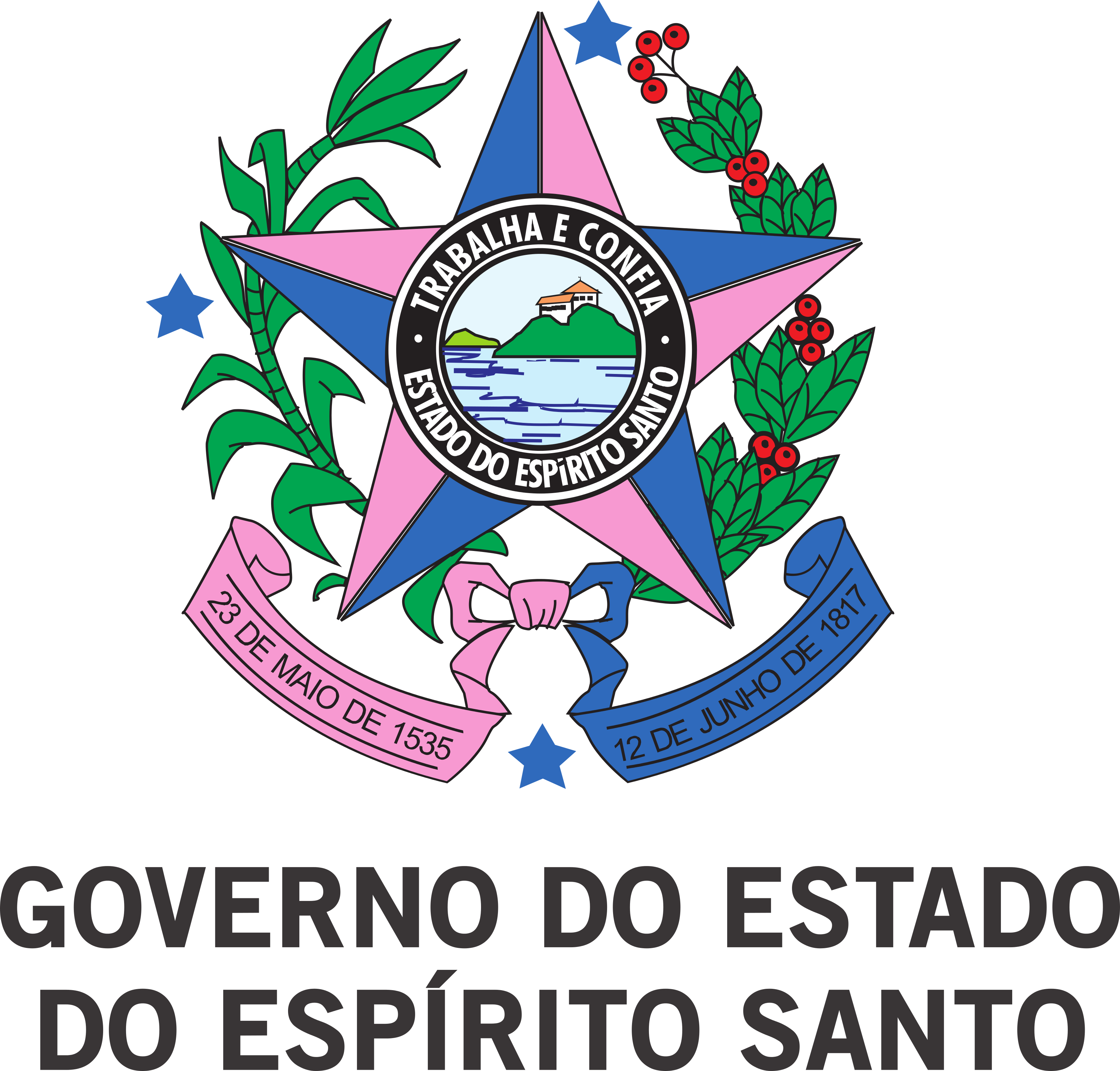 Governo do Estado do Espírito Santo 
Secretaria de Estado de Gestão e Recursos Humanos 
Subsecretaria de Estado de Administração Geral
2. Regras de transição
Dispensa de licitação por valor pela 8.666/93:

Os procedimentos de dispensa de licitação, com fulcro no inc. II do art. 24 da Lei 8.666/93, cuja Cotação Eletrônica tenha sido autuada até 31 de março de 2023 e publicada no SIGA até 31 de julho de 2023 permanecem regidos pela referida Lei, bem como os instrumentos contratuais e eventuais aditamentos contratuais decorrentes de tais procedimentos.
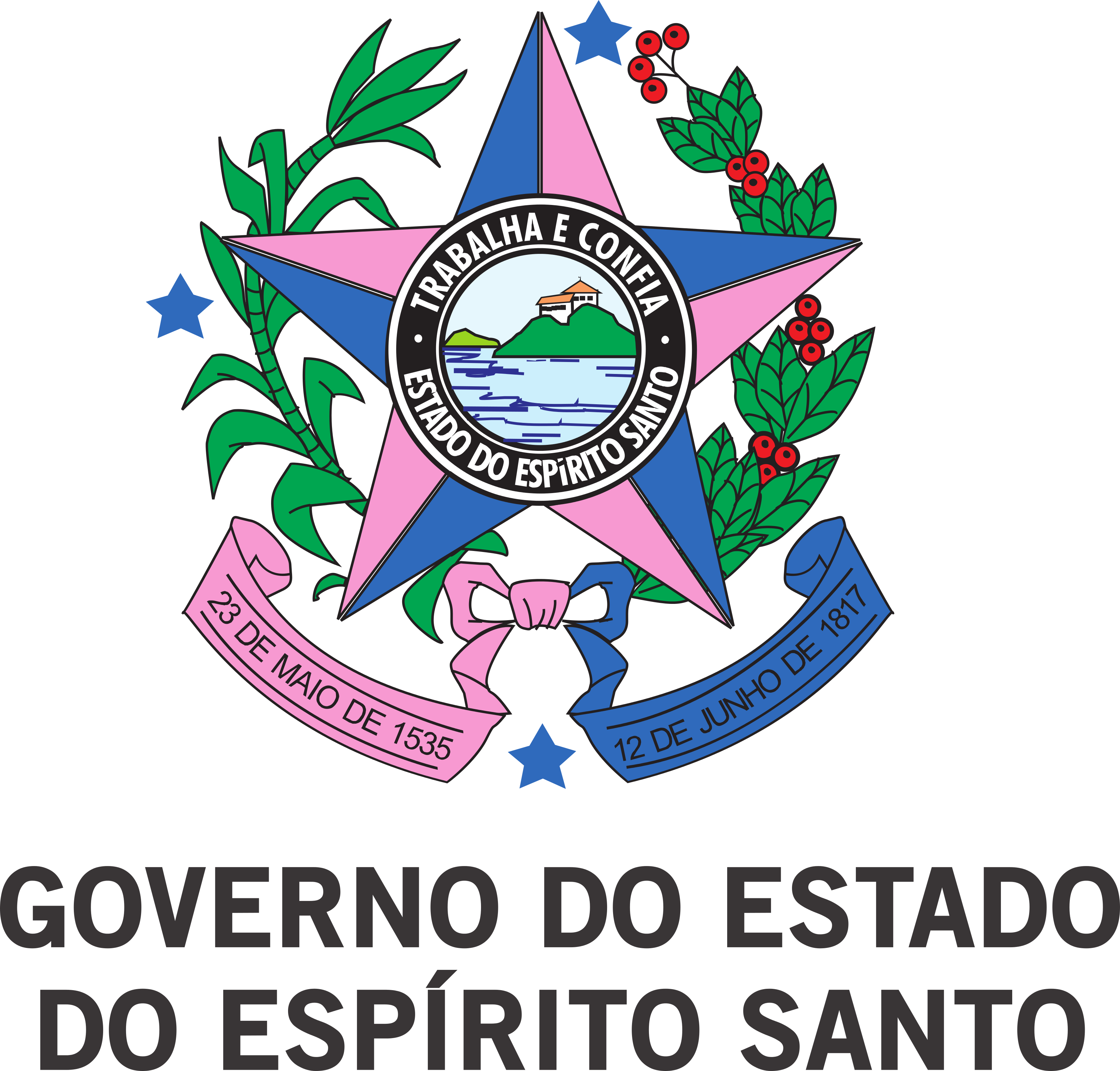 Governo do Estado do Espírito Santo 
Secretaria de Estado de Gestão e Recursos Humanos 
Subsecretaria de Estado de Administração Geral
2. Regras de transição
Contratação direta pela 8.666/93:

Os procedimentos de dispensa de licitação com fulcro nos demais incisos do art. 24 e no art. 17 e as inexigibilidades com base no art. 25 da Lei 8.666/93, cuja autuação ocorra até 31 de março de 2023 e a ratificação tenha sido exarada até o dia 31 de julho de 2023, permanecem regidos pela referida Lei, bem como os instrumentos contratuais e eventuais aditamentos contratuais decorrentes de tais procedimentos.
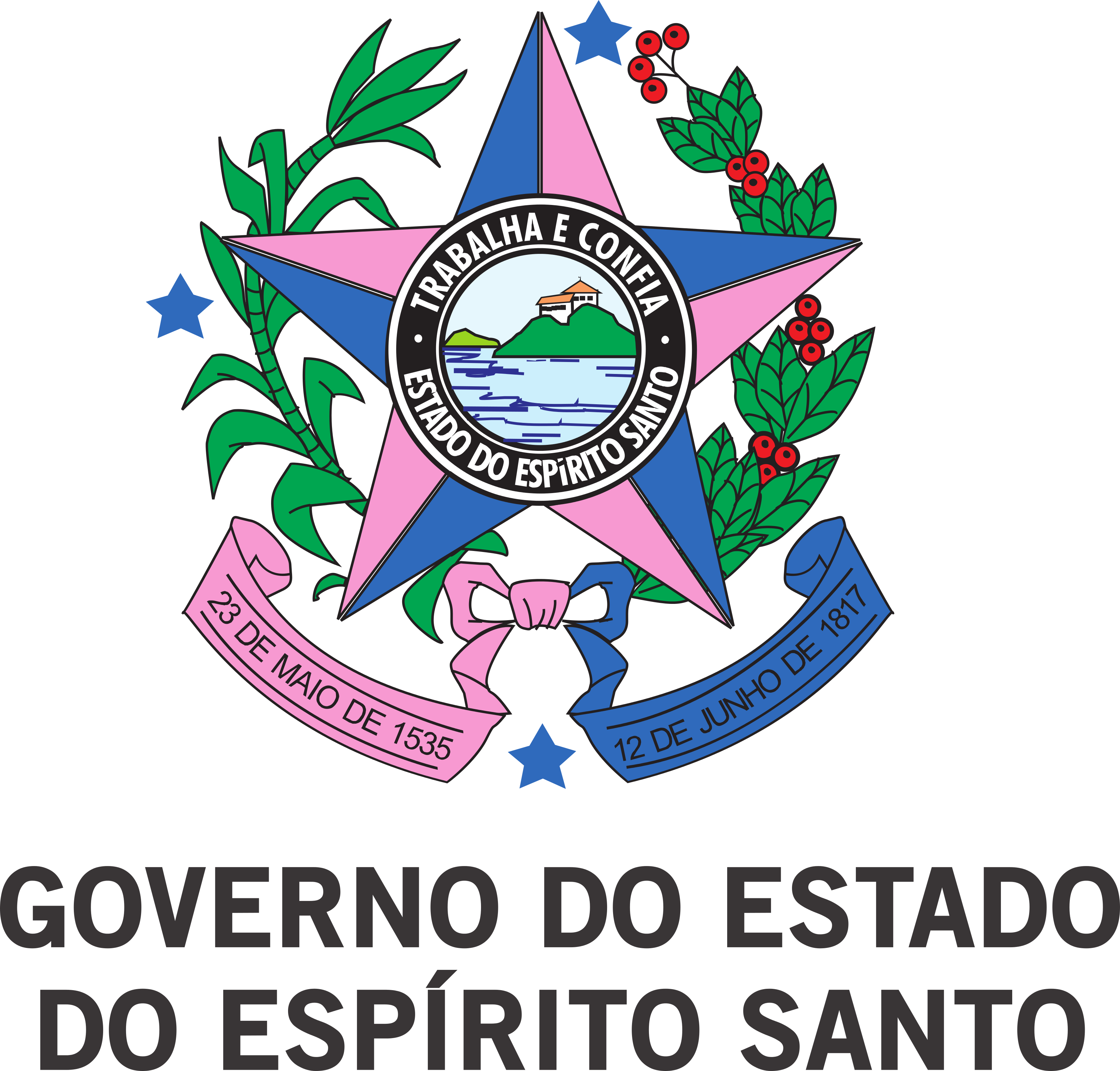 Governo do Estado do Espírito Santo 
Secretaria de Estado de Gestão e Recursos Humanos 
Subsecretaria de Estado de Administração Geral
2. Regras de transição
Credenciamento pela 8.666/93:

Os editais de credenciamento vigentes na data de publicação do Decreto permanecerão regidos pela Lei 8.666/93, bem como os instrumentos contratuais e eventuais aditamentos contratuais decorrentes de tais procedimentos, até o fim da vigência estipulada no referido edital, que não poderá ultrapassar 31 de dezembro de 2023.
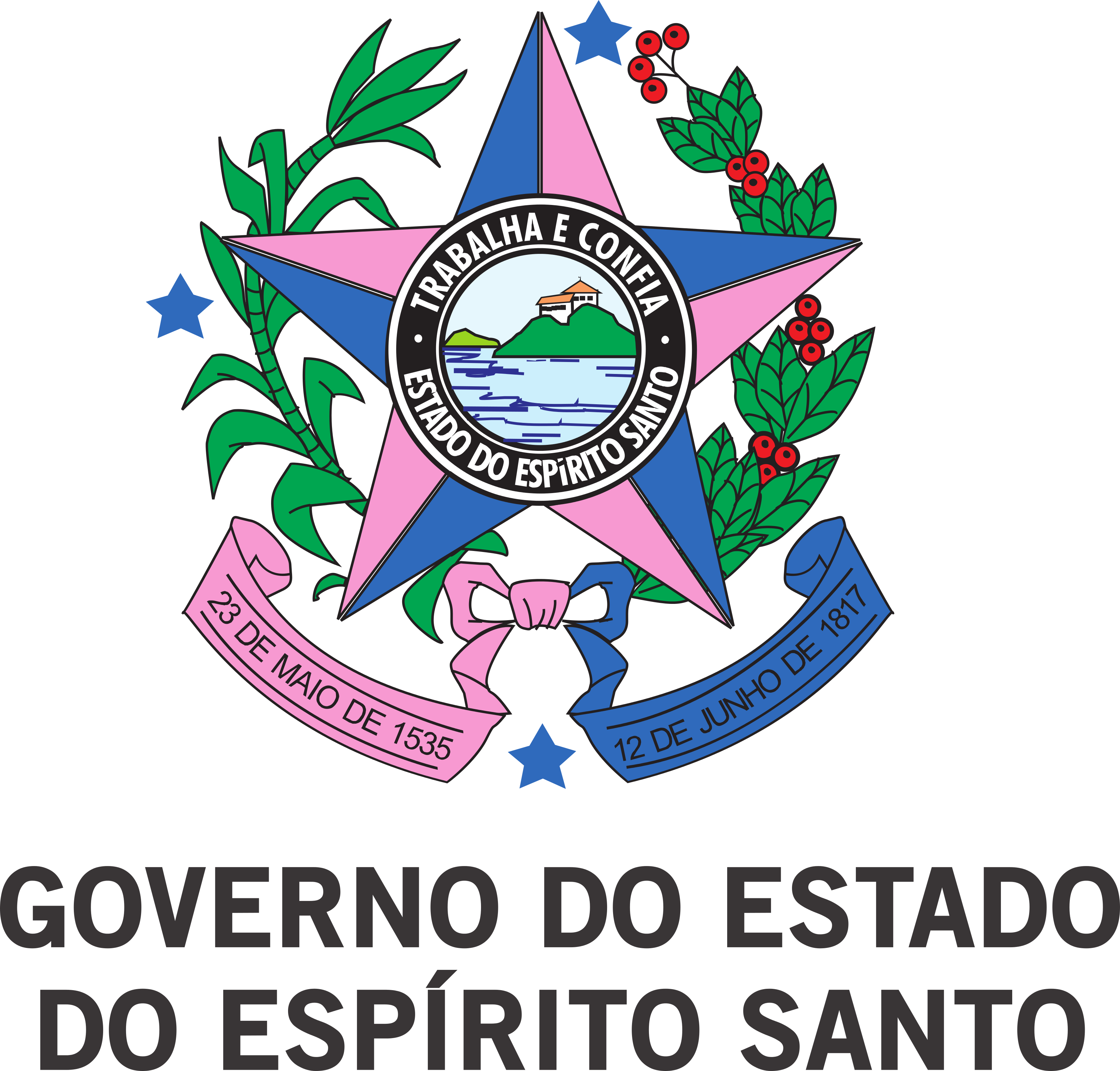 Governo do Estado do Espírito Santo 
Secretaria de Estado de Gestão e Recursos Humanos 
Subsecretaria de Estado de Administração Geral
2. Regras de transição
Sistema - Licitações pela 14.133/21:

Exclusivamente para a realização da fase externa das licitações com fundamento na Lei 14.133/2021, deverá ser utilizado o Sistema de Compras do Governo Federal, até a atualização do SIGA.

A geração do número e publicação do Edital, bem como os registros dos pedidos de esclarecimentos e impugnações, e suas respectivas respostas, devem ser realizados no SIGA.

Todas as demais atividades deverão ser registradas no SIGA, inclusive nos casos de contratações ou aquisições com recursos da União, em observância ao Decreto 2.340-R/2009.
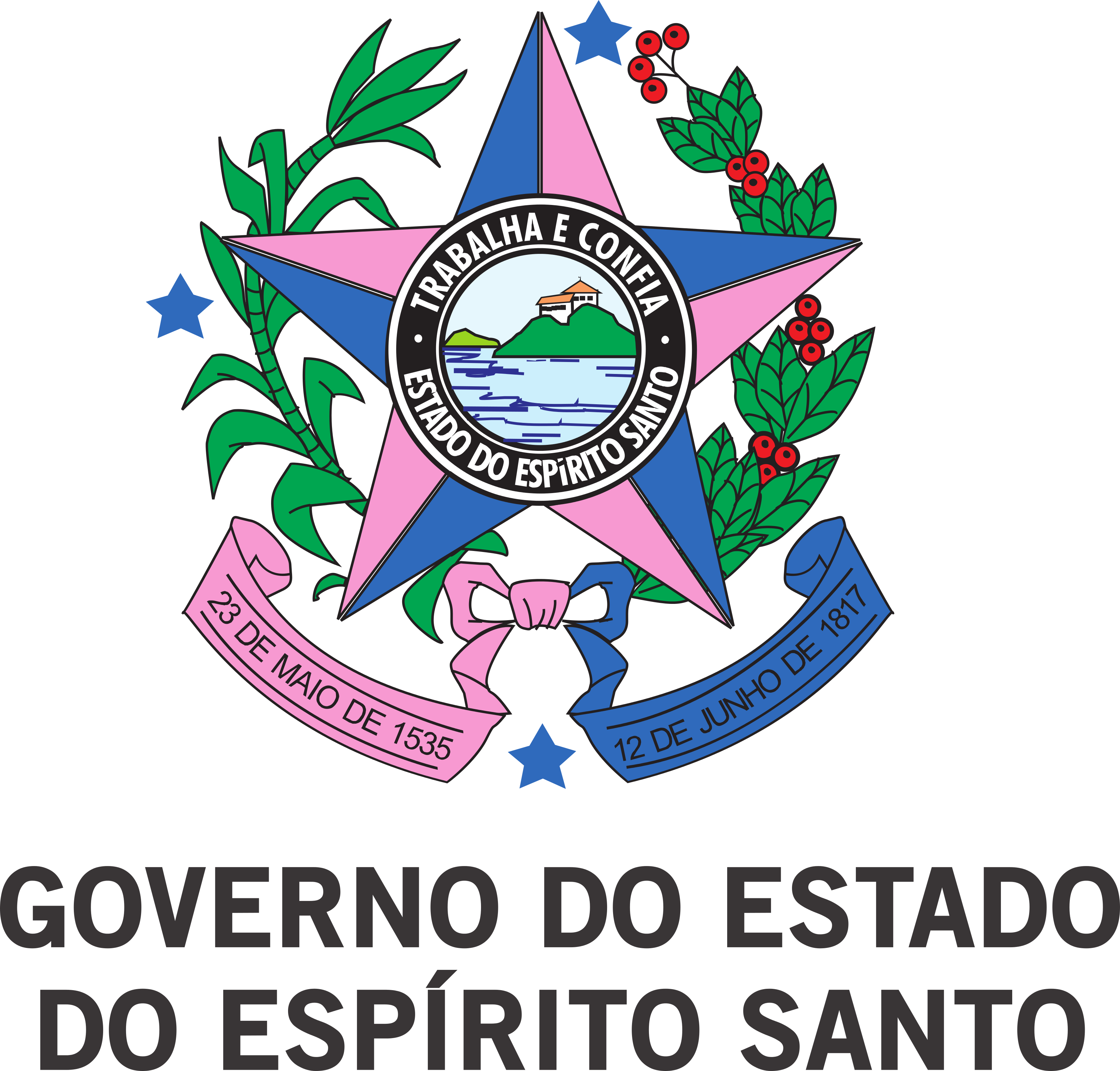 Governo do Estado do Espírito Santo 
Secretaria de Estado de Gestão e Recursos Humanos 
Subsecretaria de Estado de Administração Geral
2. Regras de transição
Sistema - Registro de Preços pela 14.133/21:

O procedimento de Intenção de Registro de Preços deverá ser realizado no SIGA, por meio da utilização das ferramentas de Pesquisa de Quantitativo e de Previsão de Consumo.

No cadastro da licitação para registro de preços no Sistema do Governo Federal, o órgão ou entidade gerenciadora deverá figurar como único participante, concentrando todo o quantitativo apurado na IRP.
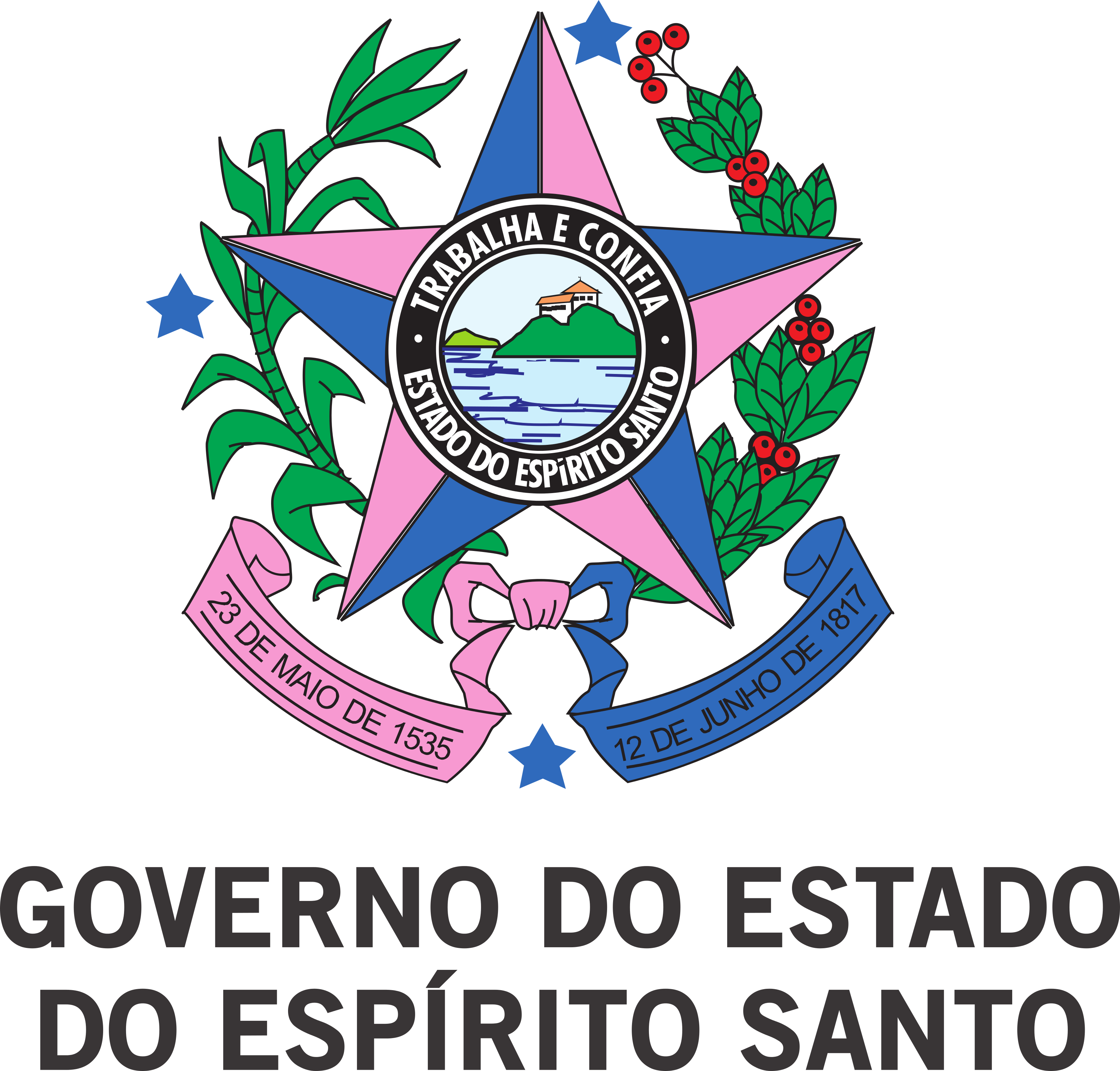 Governo do Estado do Espírito Santo 
Secretaria de Estado de Gestão e Recursos Humanos 
Subsecretaria de Estado de Administração Geral
2. Regras de transição
Sistema - Dispensa de licitação por valor pela 14.133/21:

Todas as etapas do procedimento de Dispensa Eletrônica deverão ser realizadas exclusivamente no SIGA no mesmo formato atual.

Exceção: fase externa da Dispensa Eletrônica nos casos de contratações ou aquisições com recursos da União, quando exigido o uso do Sistema Federal.
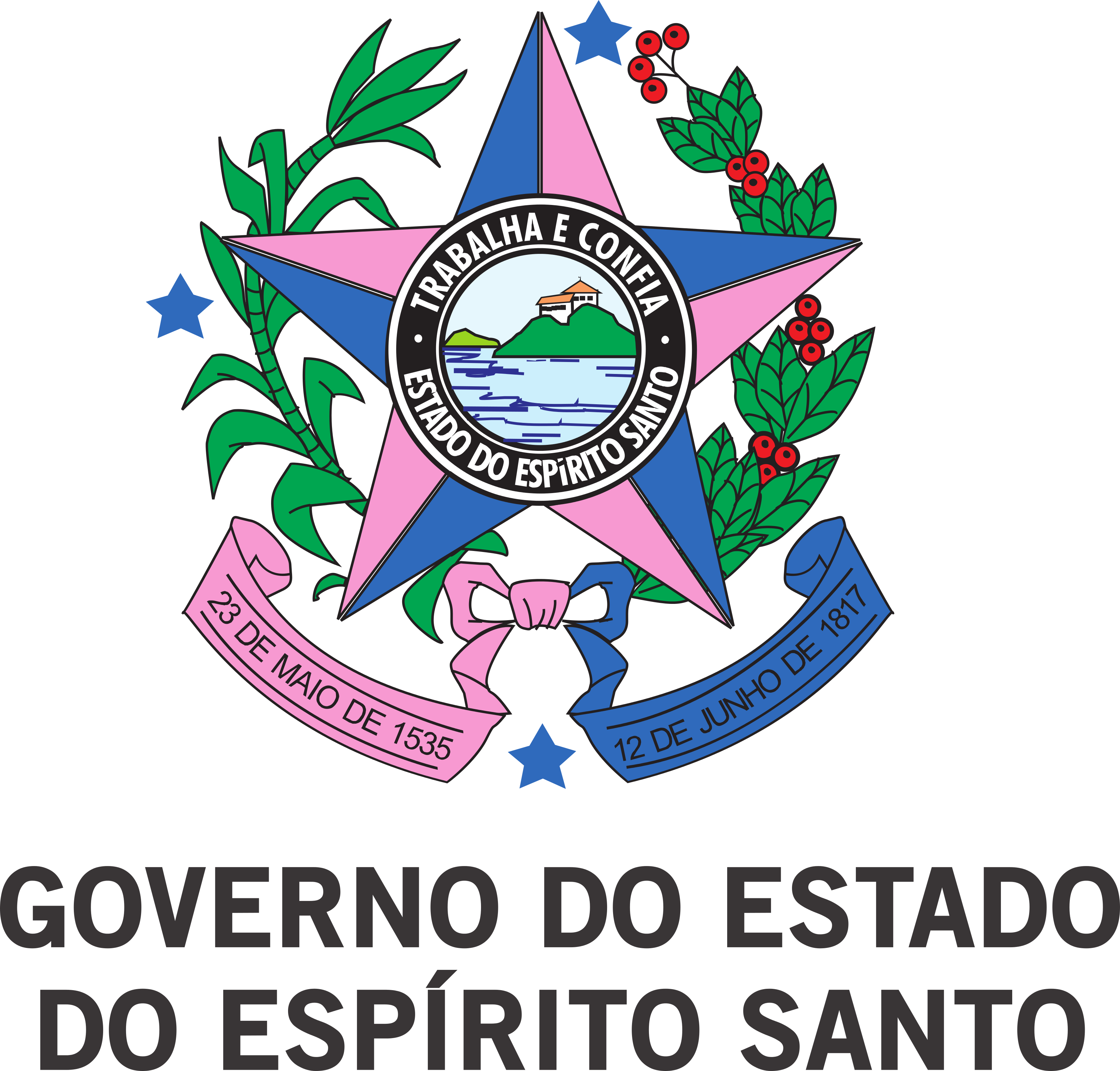 Governo do Estado do Espírito Santo 
Secretaria de Estado de Gestão e Recursos Humanos 
Subsecretaria de Estado de Administração Geral
2. Regras de transição
Sistema - Licitações pela 8.666/93 e 10.520/02:

Permanece a obrigatoriedade de realizar exclusivamente no SIGA todas as etapas do procedimento de licitação e de contratação direta com fundamento nas Leis 8.666/1993 e 10.520/2002, nos termos do Decreto 2.340-R/2009.

Exceção: fase externa dos Pregões Eletrônicos nos casos de contratações ou aquisições com recursos da União, quando exigido o uso do Sistema Federal.
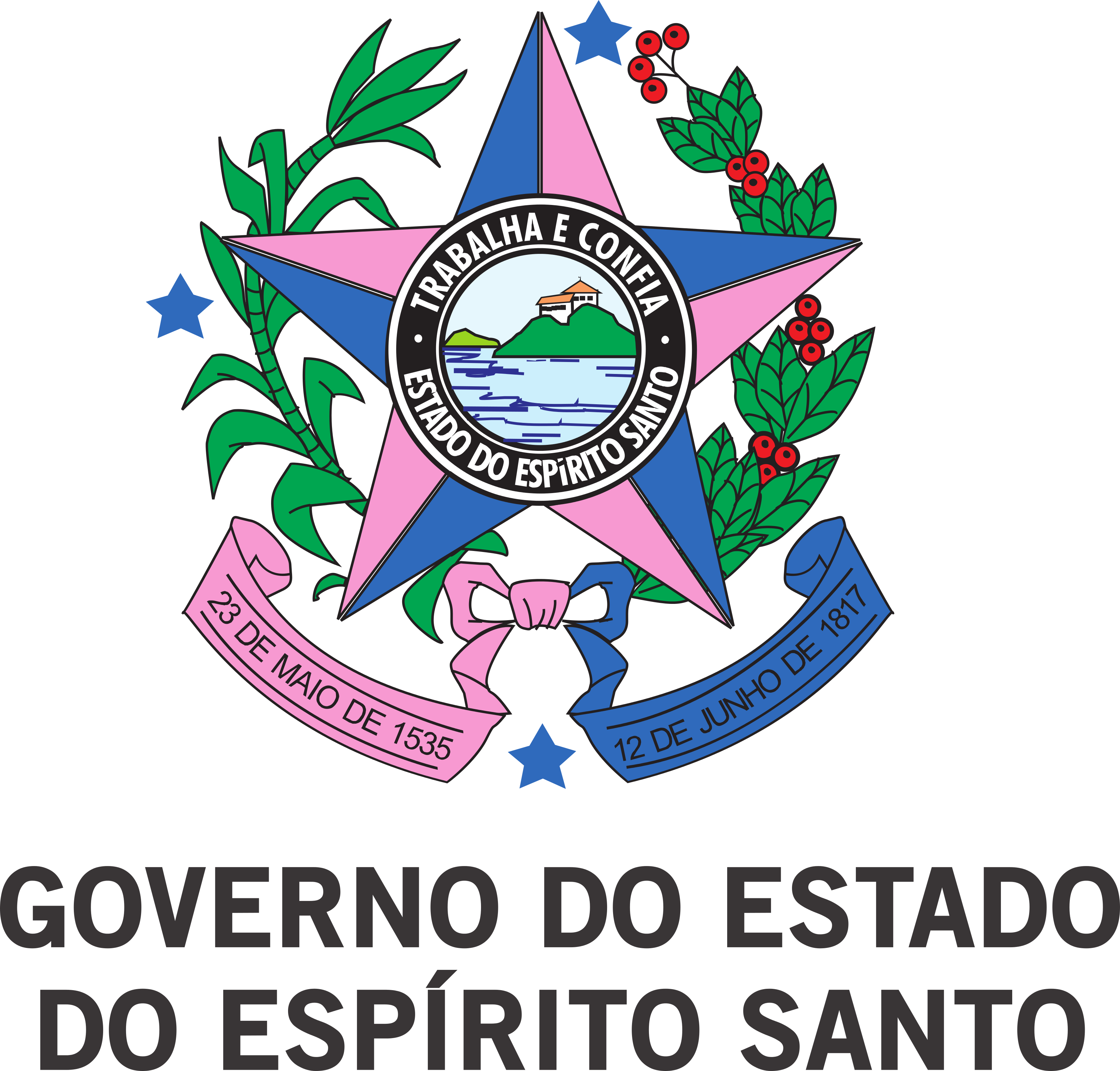 Governo do Estado do Espírito Santo 
Secretaria de Estado de Gestão e Recursos Humanos 
Subsecretaria de Estado de Administração Geral
2. Regras de transição
Utilização do Sistema de Compras do Governo Federal:

Adesão do órgão ou entidade e cadastro dos servidores, conforme Ofício Circular SEGER/GABSEC 10/2023 (disponível no Portal de Compras).

Plataforma ComprasGov: além do treinamento a ser viabilizado pelo GT de Capacitação, o Governo Federal disponibiliza cursos no site www.gov.br/compras/pt-br/acesso-a-informacao/cursos-e-capacitacoes.
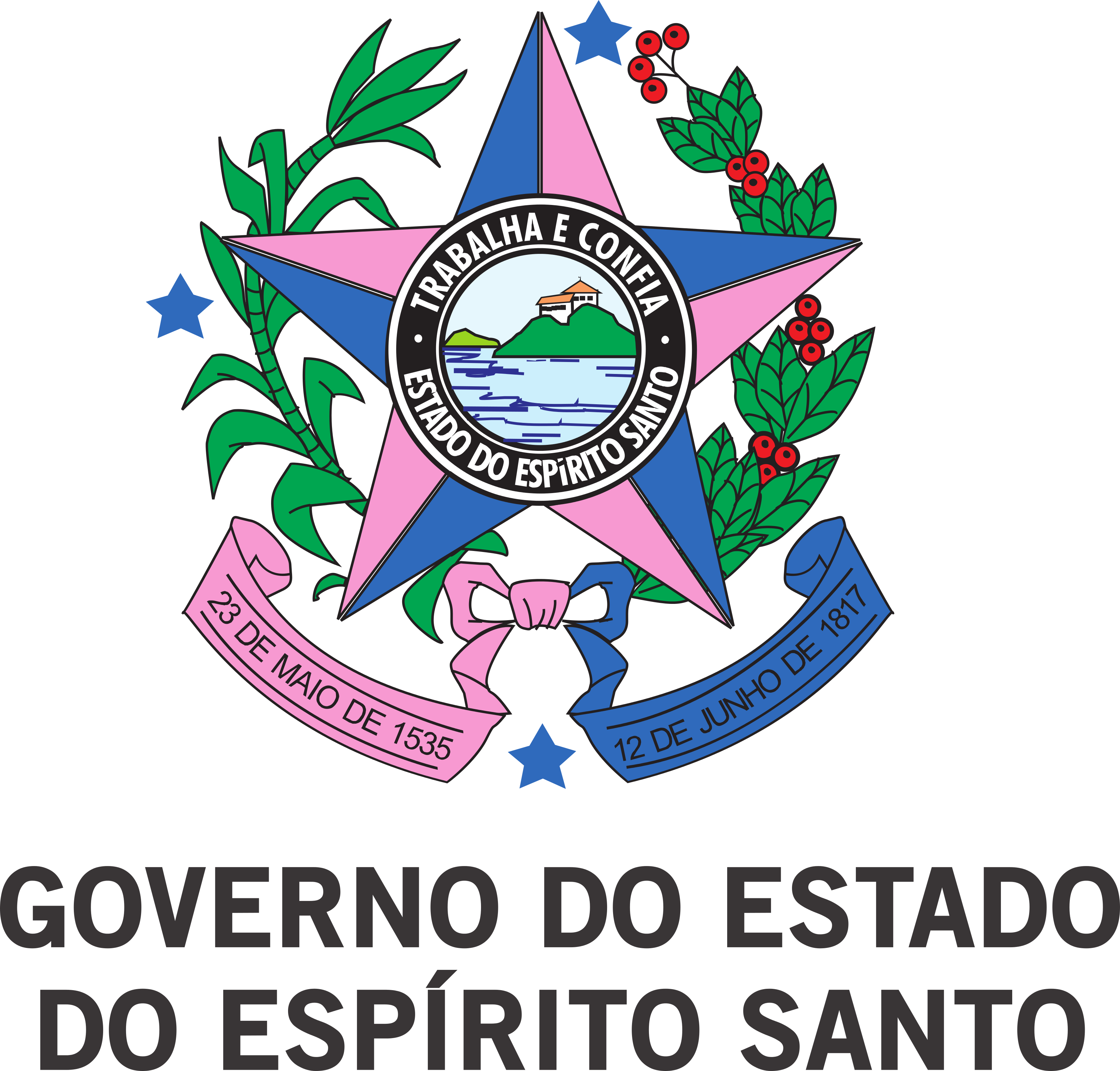 Governo do Estado do Espírito Santo 
Secretaria de Estado de Gestão e Recursos Humanos 
Subsecretaria de Estado de Administração Geral
2. Regras de transição
Planejamento de Contratação Anual:

A SEGER, a SEP e a SEG editarão, conjuntamente, normativo com instruções para implementação gradual e progressiva do Planejamento de Contratações Anual - PCA.

Autorização para aplicação da Lei 14.133/21:

Com a publicação do decreto de transição, os órgãos e entidades da Administração Pública Estadual direta, autárquica e fundacional estarão autorizados a realizar procedimentos de licitação ou contratação direta nos termos da Lei 14.133/2021.
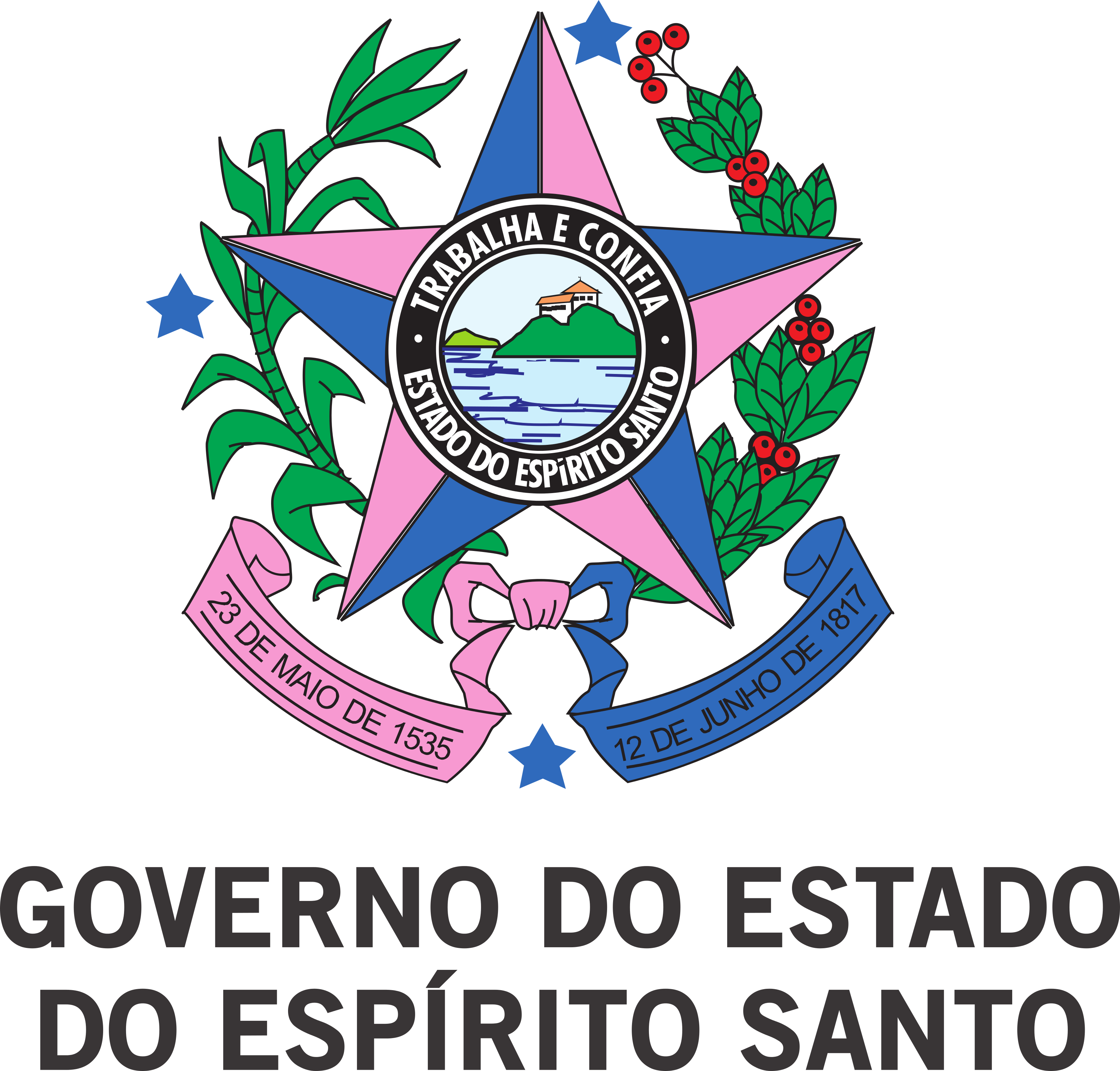 Governo do Estado do Espírito Santo 
Secretaria de Estado de Gestão e Recursos Humanos 
Subsecretaria de Estado de Administração Geral
2. Governança
Instrumentos:

Política de gestão de estoques
Plano de Contratações Anual - PCA
Política de contratações públicas centralizadas
Gestão por competências
Política de interação com o mercado
Gestão de riscos
Controle preventivo
Diretrizes para a gestão dos contratos
Definição de estrutura da área de contratações públicas.
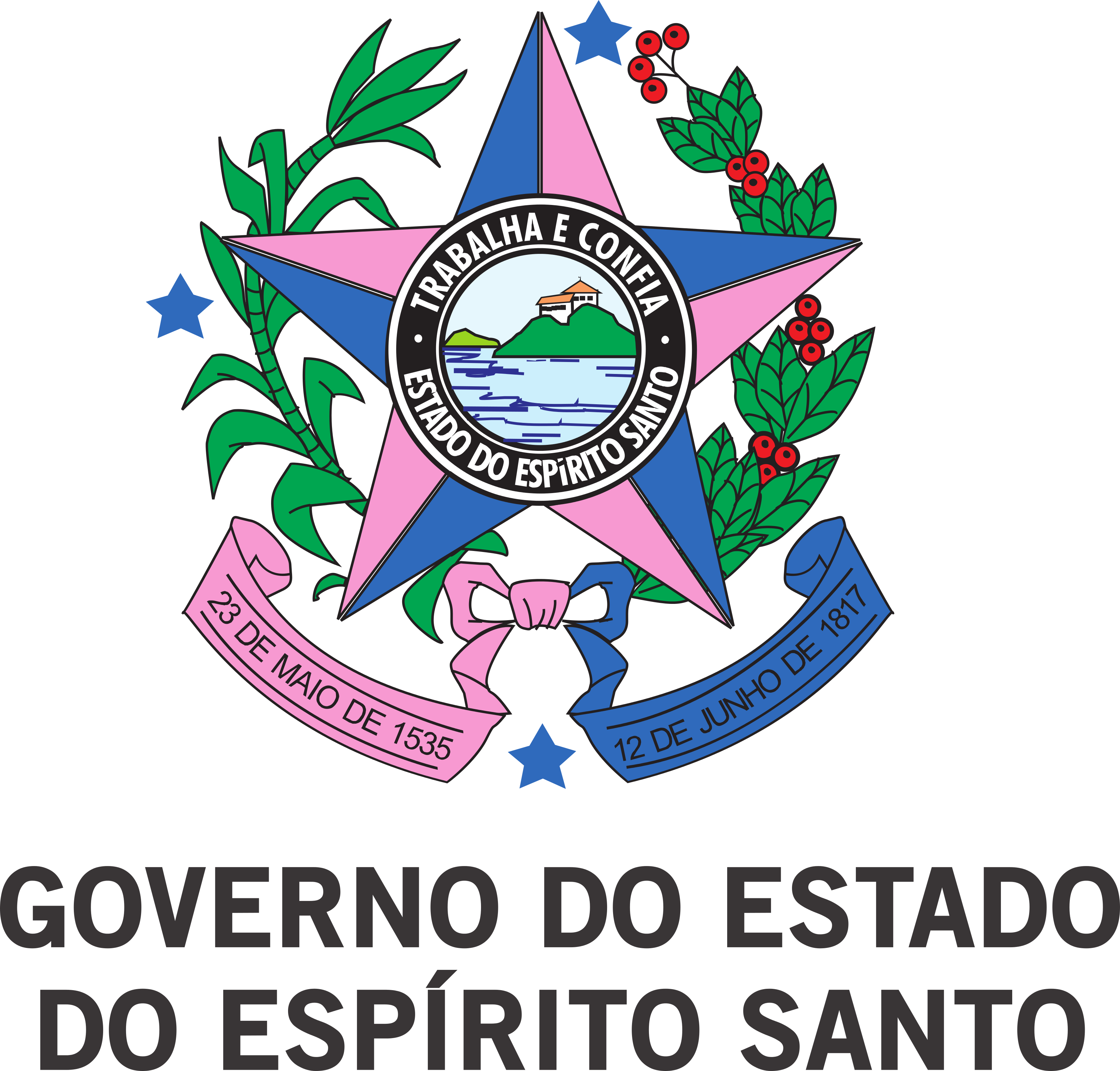 Governo do Estado do Espírito Santo 
Secretaria de Estado de Gestão e Recursos Humanos 
Subsecretaria de Estado de Administração Geral
2. Governança
Plano de Contratações Anual - PCA:

Deve conter todas as contratações a serem realizadas ou prorrogadas no exercício subsequente à sua elaboração.
Subsídio para a elaboração da Lei Orçamentária Anual - LOA.
Pode ser alterado durante sua execução.
Competirá à SEP padronizar os formulários e documentos e editar regulamentos complementares.

A implantação do PCA será gradual e progressiva, conforme instruções a serem editadas pela SEP, SEG e SEGER, nos termos do decreto de transição.
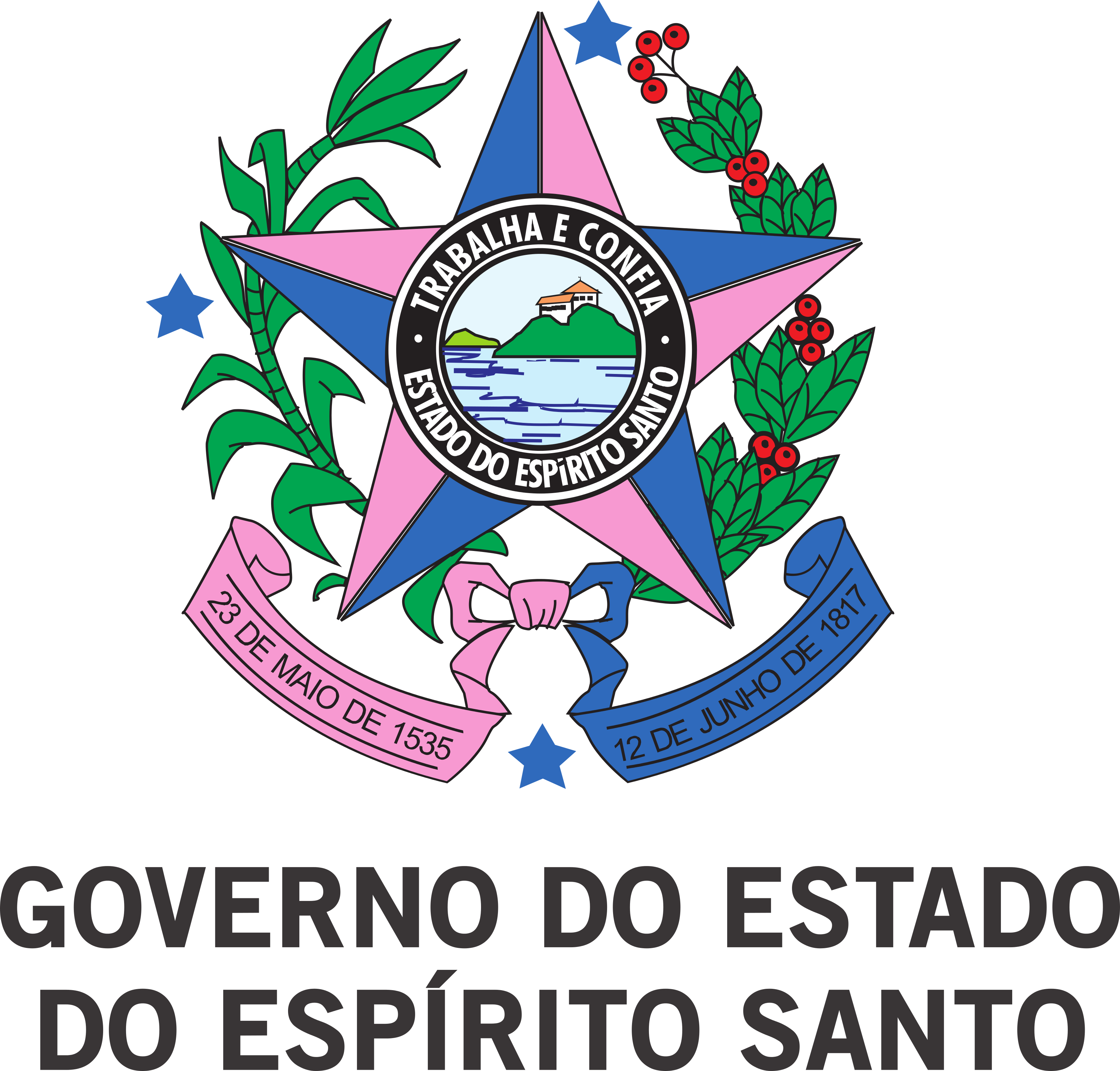 Governo do Estado do Espírito Santo 
Secretaria de Estado de Gestão e Recursos Humanos 
Subsecretaria de Estado de Administração Geral
2. Governança
Política de contratações públicas centralizadas:
Saúde: SESA
Segurança: SESP
Tecnologia e processamento de dados: PRODEST
Educação e ensino: SEDU
Contratações comuns a todos os órgãos e entidades: SEGER

Os órgãos e entidades acima deverão:
Instituir sua Central de Contratações, com estrutura própria e suficiente para execução das atividades.
Constituir seus portfólios de contratações compartilhadas.
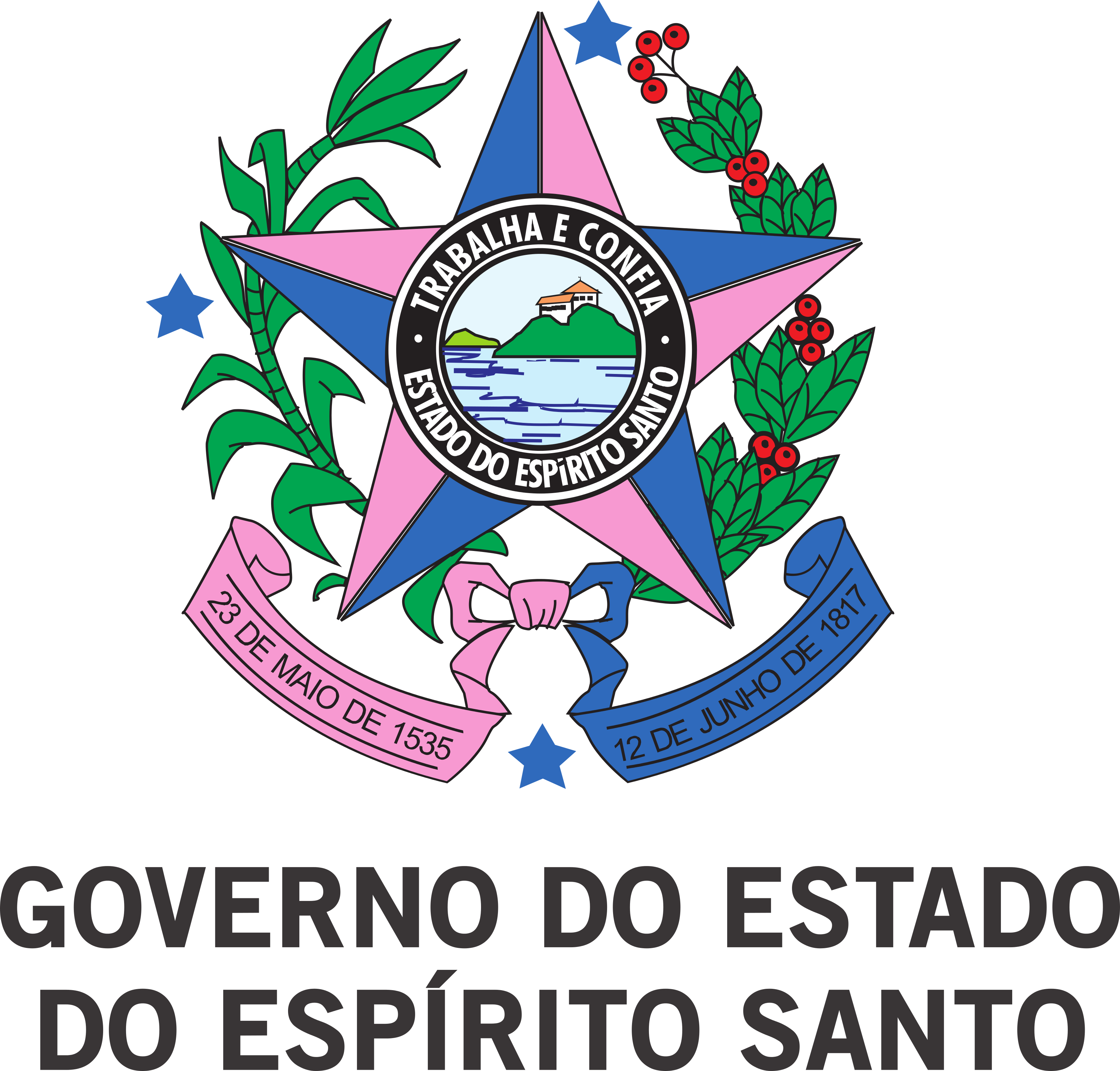 Governo do Estado do Espírito Santo 
Secretaria de Estado de Gestão e Recursos Humanos 
Subsecretaria de Estado de Administração Geral
3. Designação de Agentes, Pregão, Concorrência e Contratação Direta
Fluxo do processo de contratação:
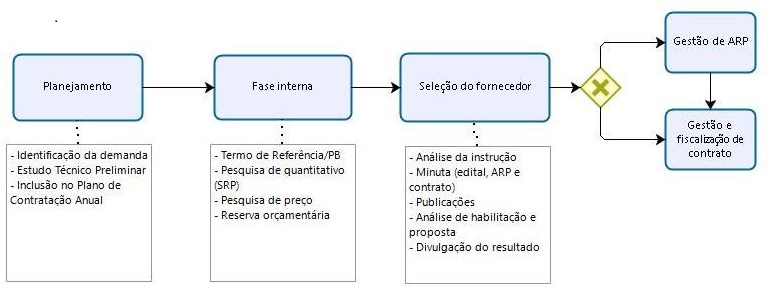 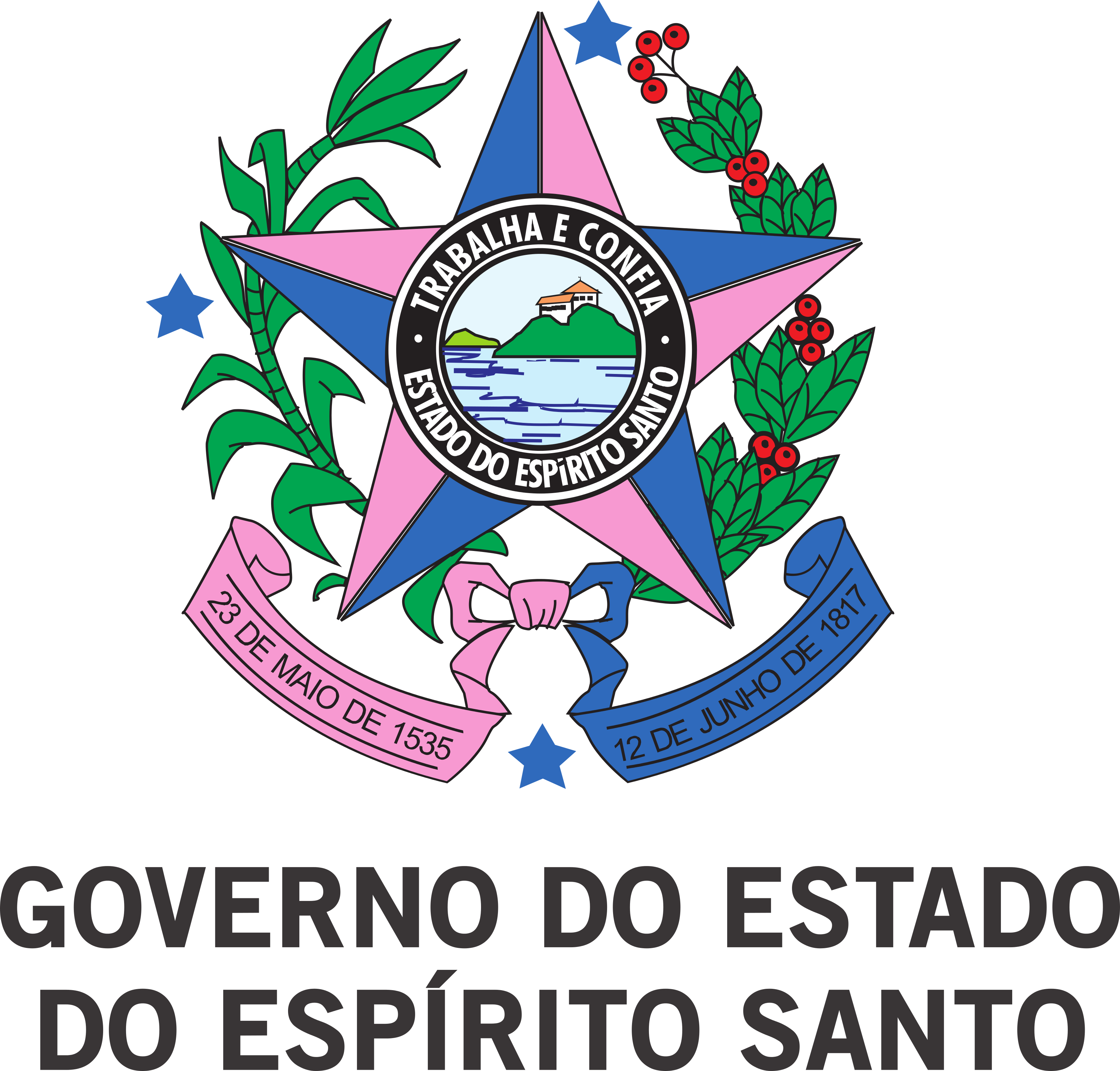 Governo do Estado do Espírito Santo 
Secretaria de Estado de Gestão e Recursos Humanos 
Subsecretaria de Estado de Administração Geral
3. Designação de Agentes, Pregão, Concorrência e Contratação Direta
Conteúdo do regulamento:

Designação e atuação do Agente ou Comissão de Contratação e da Equipe de Apoio
Definição de bens de luxo e comuns
Estudo Técnico Preliminar
Termo de Referência e Projeto Básico
Definição do preço estimado
Análise da instrução, elaboração da minuta do edital, da ARP e de contrato
Fase Externa da Concorrência e do Pregão
Contratação Direta e Dispensa Eletrônica
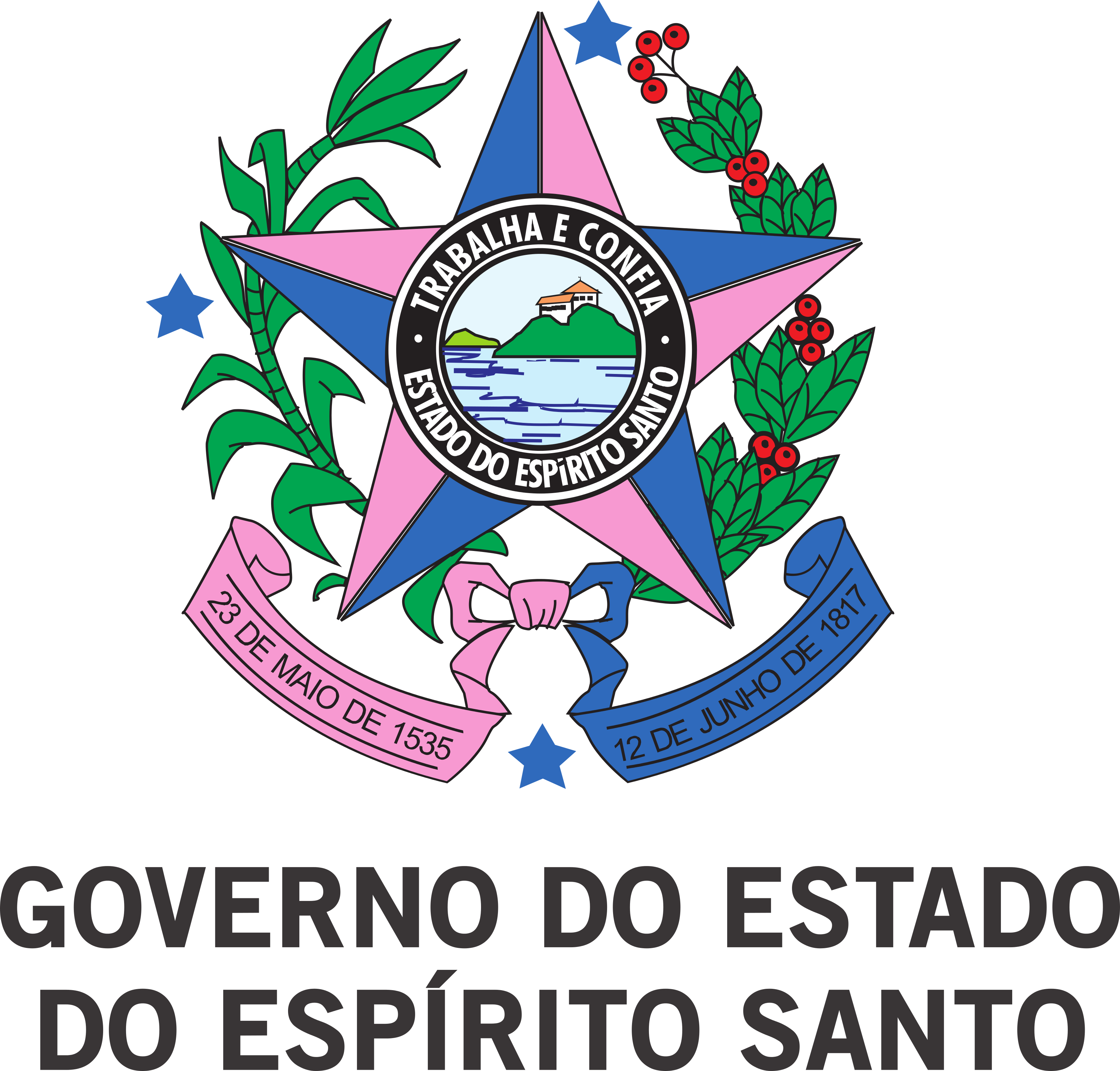 Governo do Estado do Espírito Santo 
Secretaria de Estado de Gestão e Recursos Humanos 
Subsecretaria de Estado de Administração Geral
Perguntas
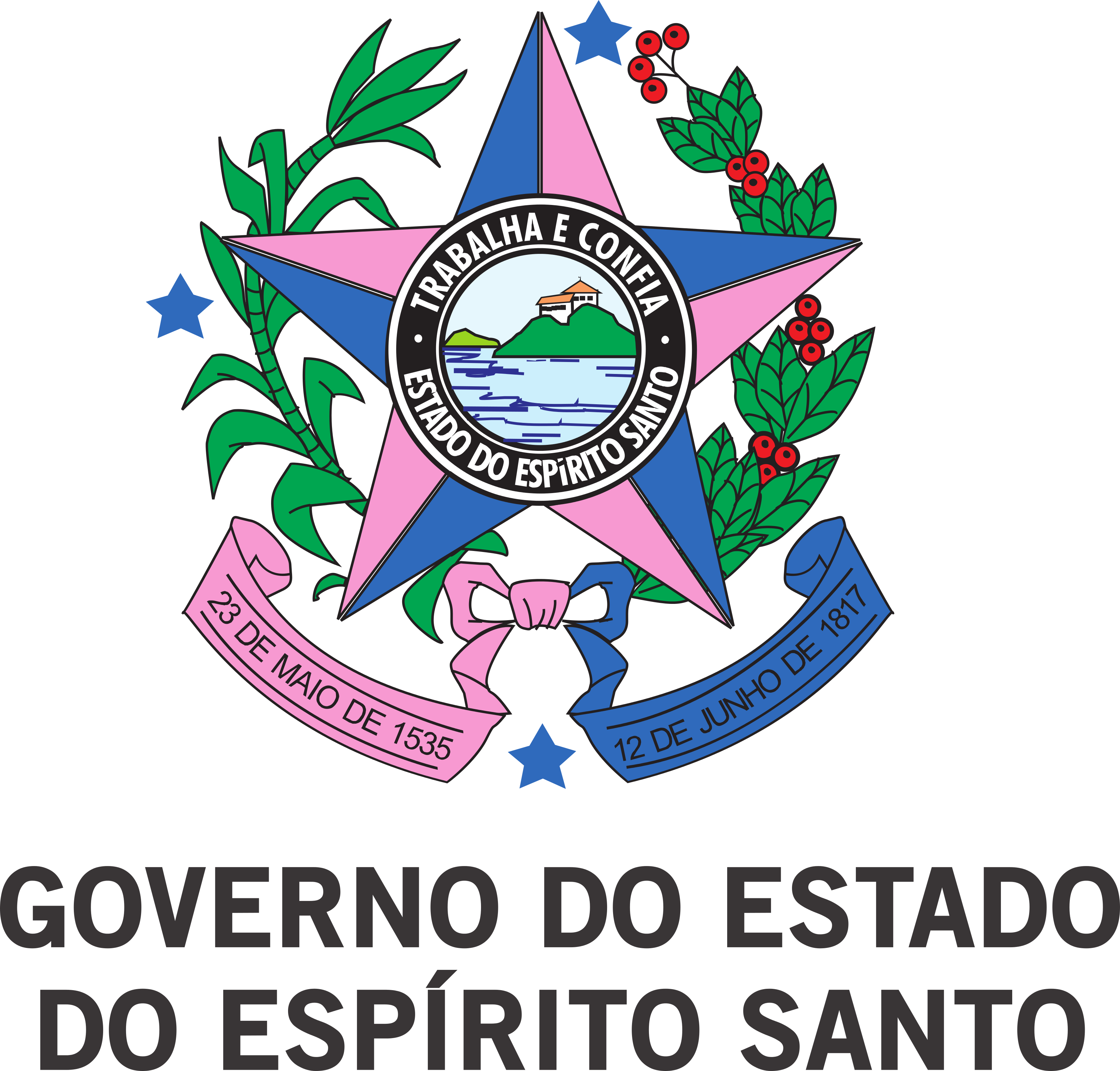 Governo do Estado do Espírito Santo 
Secretaria de Estado de Gestão e Recursos Humanos 
Subsecretaria de Estado de Administração Geral
Obrigada!